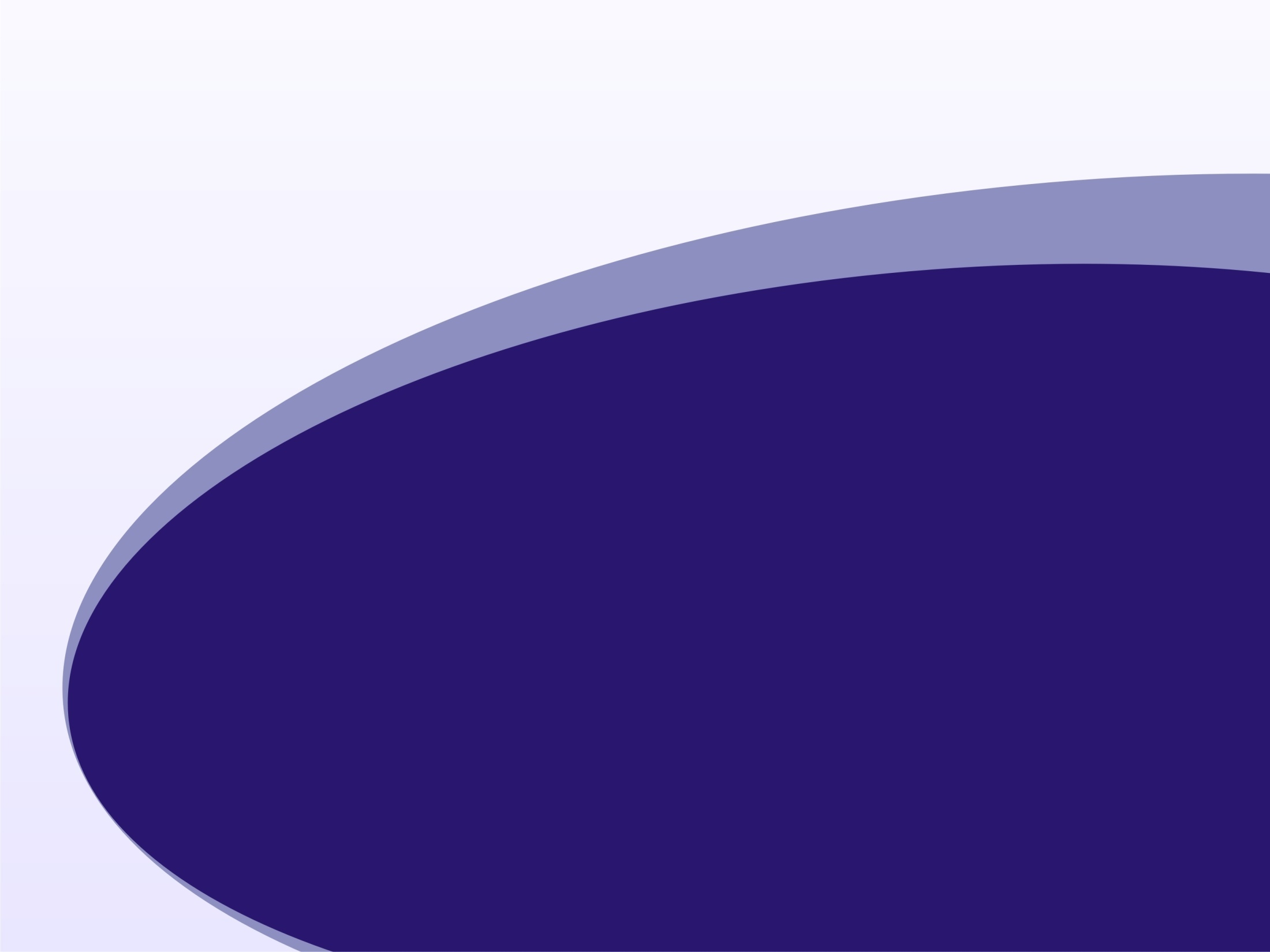 БАНКОВСКАЯ СИСТЕМА РЕСПУБЛИКИ УЗБЕКИСТАН И ЕЕ РОЛЬ В РАЗВИТИИ ЭКОНОМИКИ СТРАНЫ
А. Хайдаров,
Заместитель председателя,
 Центрального банка Республики Узбекистан
[Speaker Notes: Уважаемый председатель
Уважаемые гости и участники конференции
Дамы и господа,
Позвольте представить обзор факторов устойчивости банковской системы Узбекистана и ее роли в поддержке развития реального сектора экономики]
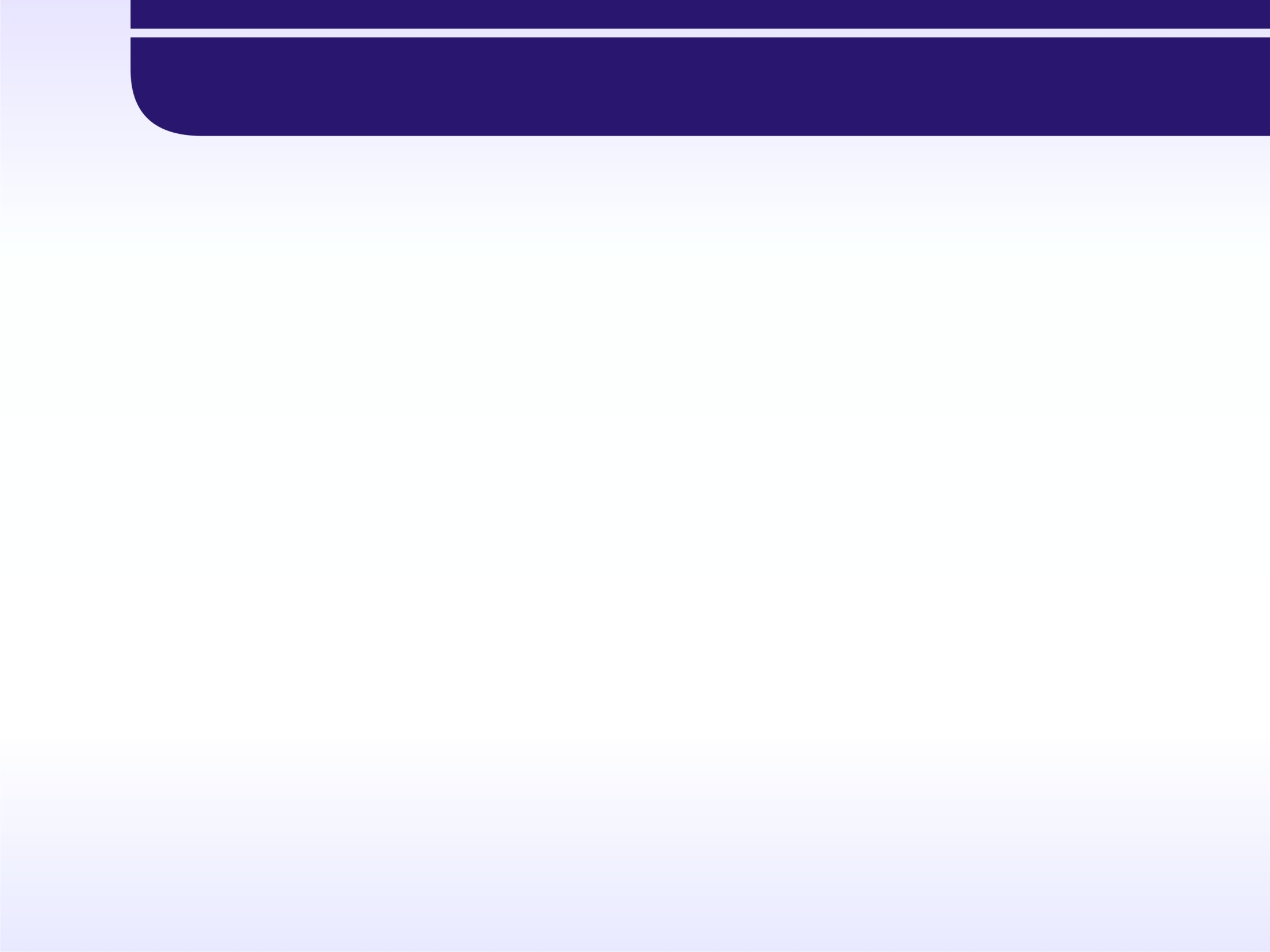 Содержание
Текущее состояние развития банковской системы.

Роль банковской системы в развитии экономики страны.

Стратегия дальнейшего реформирования и повышения устойчивости банковской системы на 2011-2015 годы.
2
[Speaker Notes: Наверное, есть смысл начать с изложения фактов и некоторых данных по банковской системе]
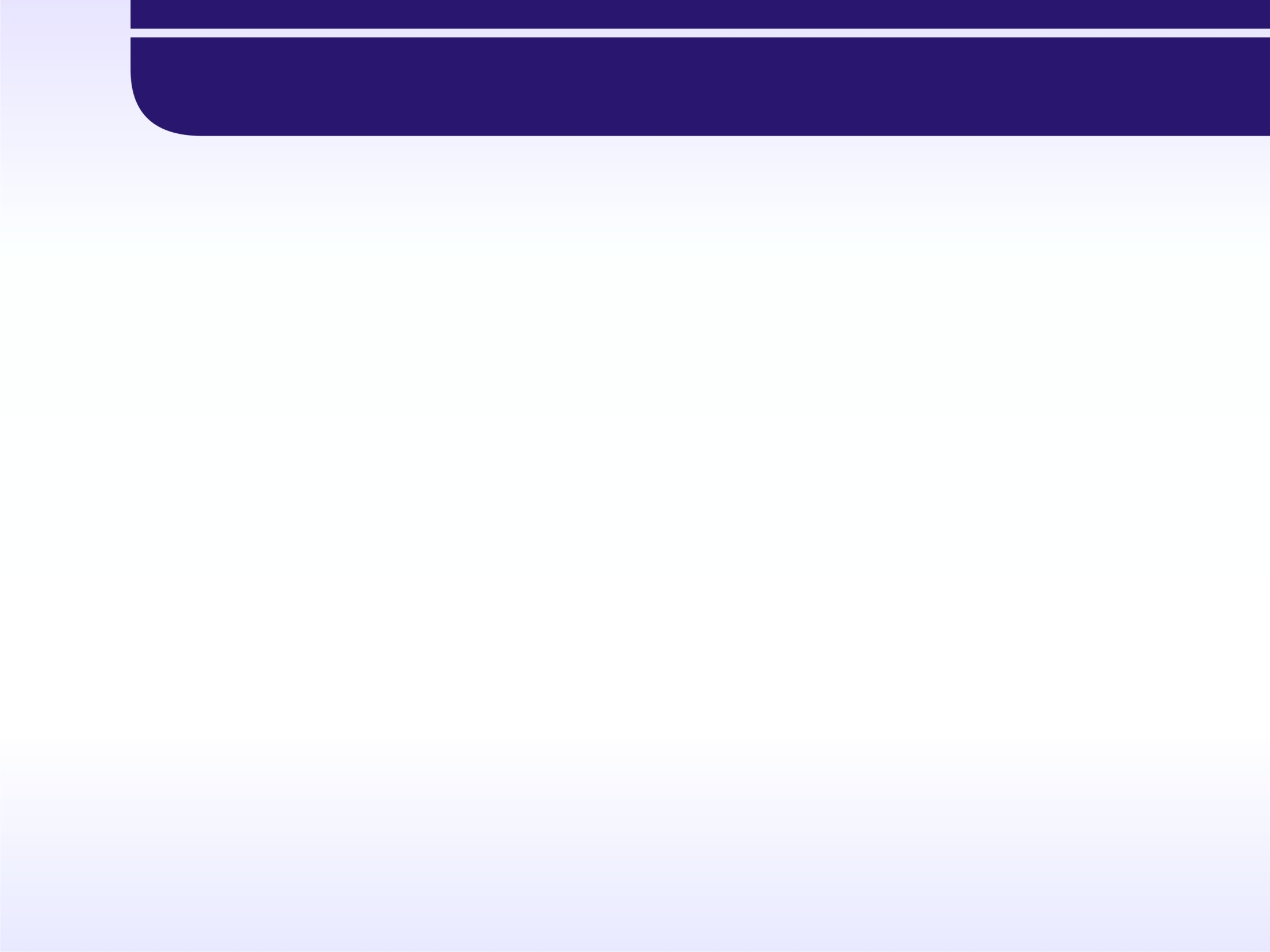 Динамика развития банковской системы
За последние 5 лет (2007-2012гг.):
- Капитал банков увеличился в 3,2 раза или ежегодно в среднем  на 33%;
- Активы - в 2,9 раза или ежегодно в среднем на 31%;
- Кредиты (пассивы) -  в 3,3 раза или ежегодно в среднем на 33,7%.
 Международное рейтинговое агентство Moody’s третий год подряд присваивает (начиная с 2010 года)  оценку прогнозу развития банковской системы республики на уровне «Стабильный».
 28 коммерческих банков республики имеют положительные рейтинговые оценки рейтинговых агентств Moody’s, S&P и Fitch Ratings, с прогнозом развития «Стабильный».
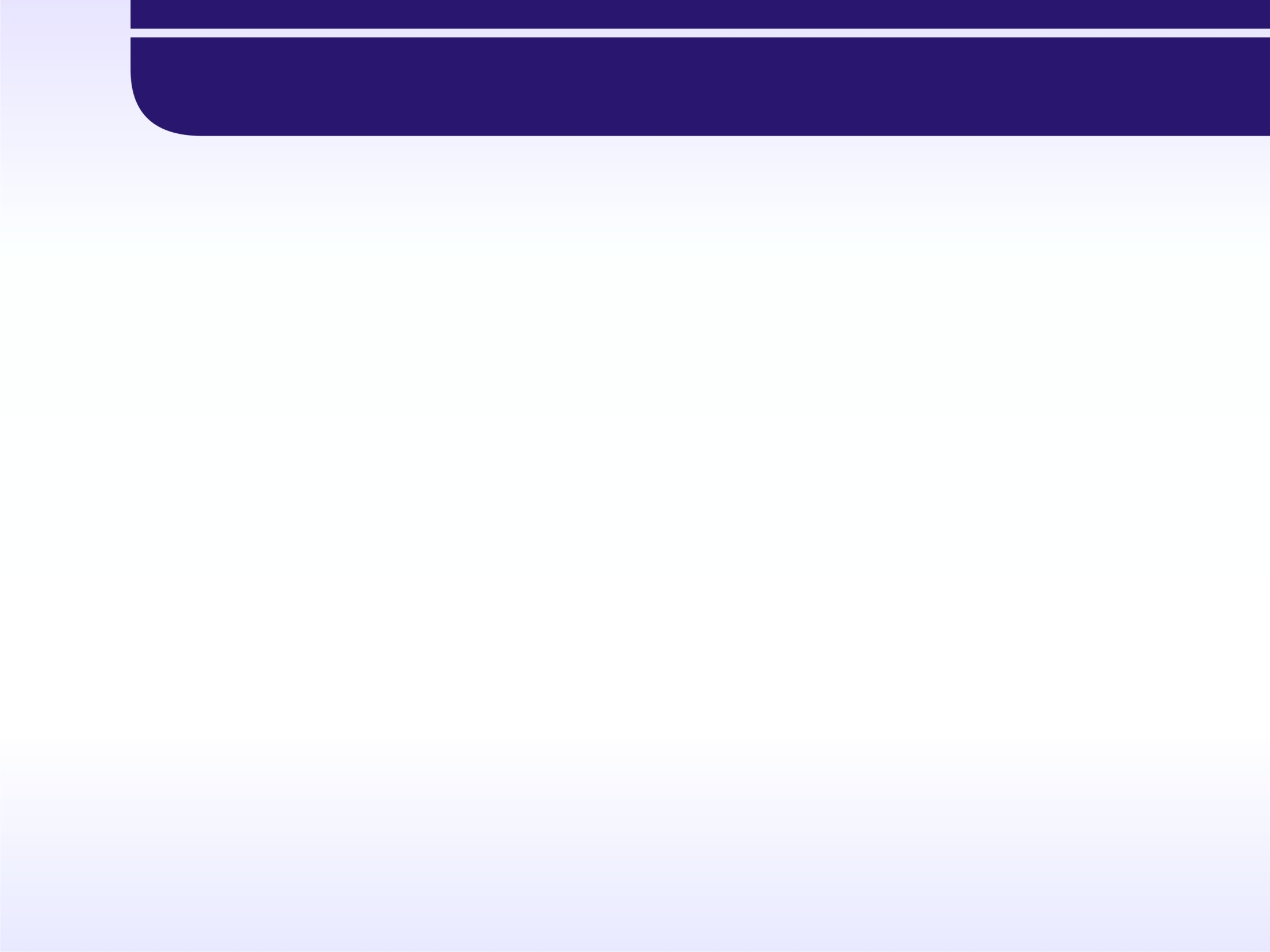 Банковская система Республики Узбекистан
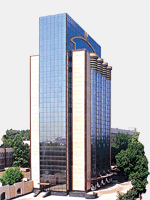 I. Центральный банк Республики Узбекистан
II. 29 коммерческих банков:
3 государственных
13 акционерно-коммерческих
4 банков с участием иностранного капитала
9 частных банков
	в совокупности имеют более 4100 филиалов и минибанков 
III. Небанковские финансовые учреждения:
75 Микрофинансовых учреждений
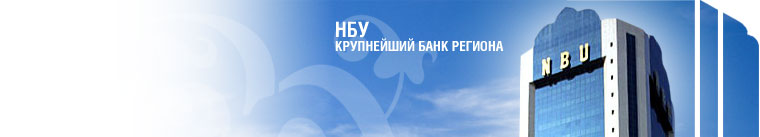 4
[Speaker Notes: Наверное, есть смысл начать с изложения фактов и некоторых данных по банковской системе]
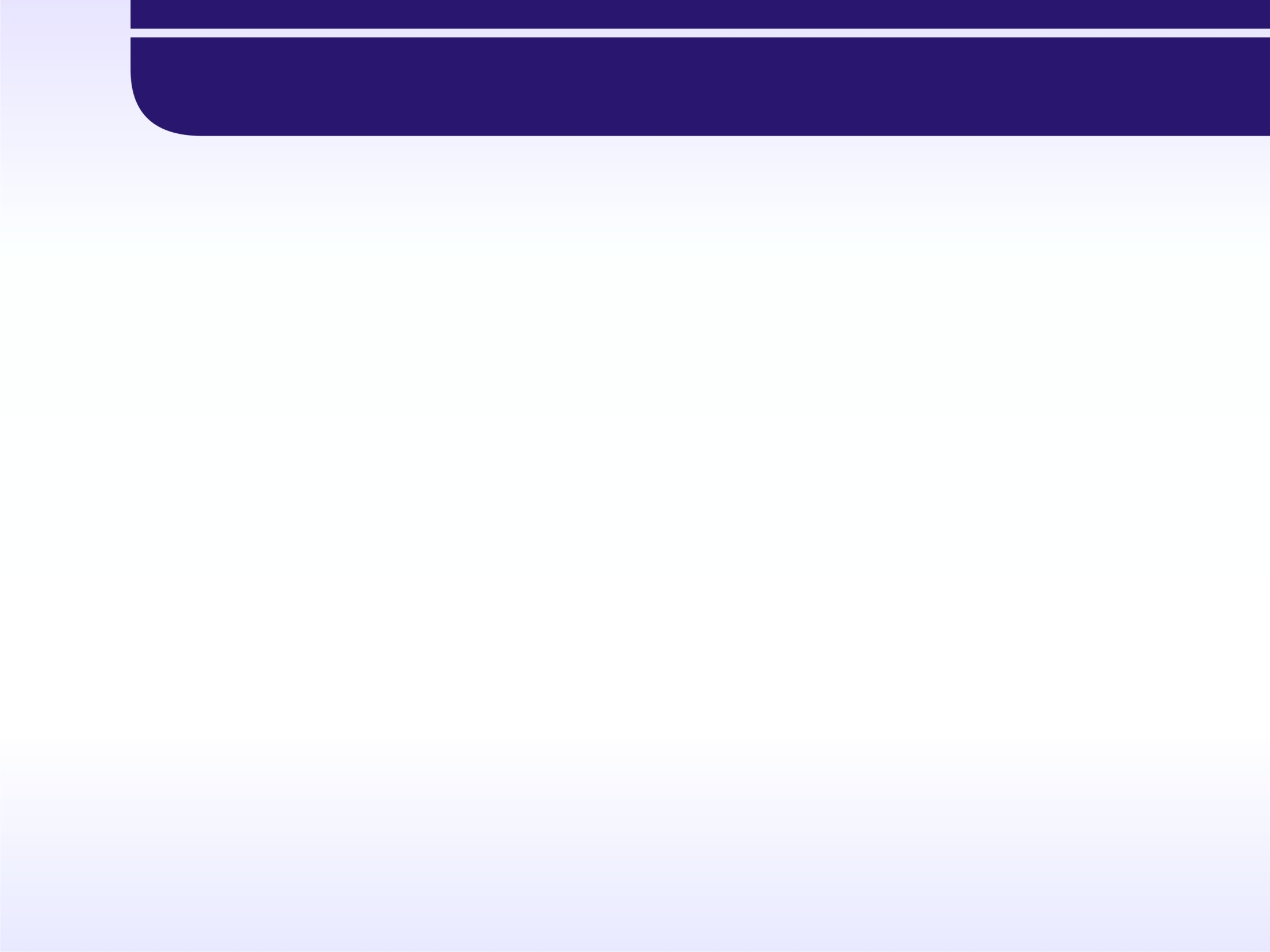 Ресурсная база банковской системы
Ресурсная база банковской системы:
Доля внутренних источников в кредитном портфеле банков увеличилась до 86%, по сравнению с 46% в 2000 году. 
Доля иностранных займов снизилась до 14%,  по сравнению с 54% в 2000 году. 
За 2007-2012 годы, ежегодный темп роста объемов депозитов населения и хозяйствующих субъектов превысил 31% (Диаграмма 1).
5
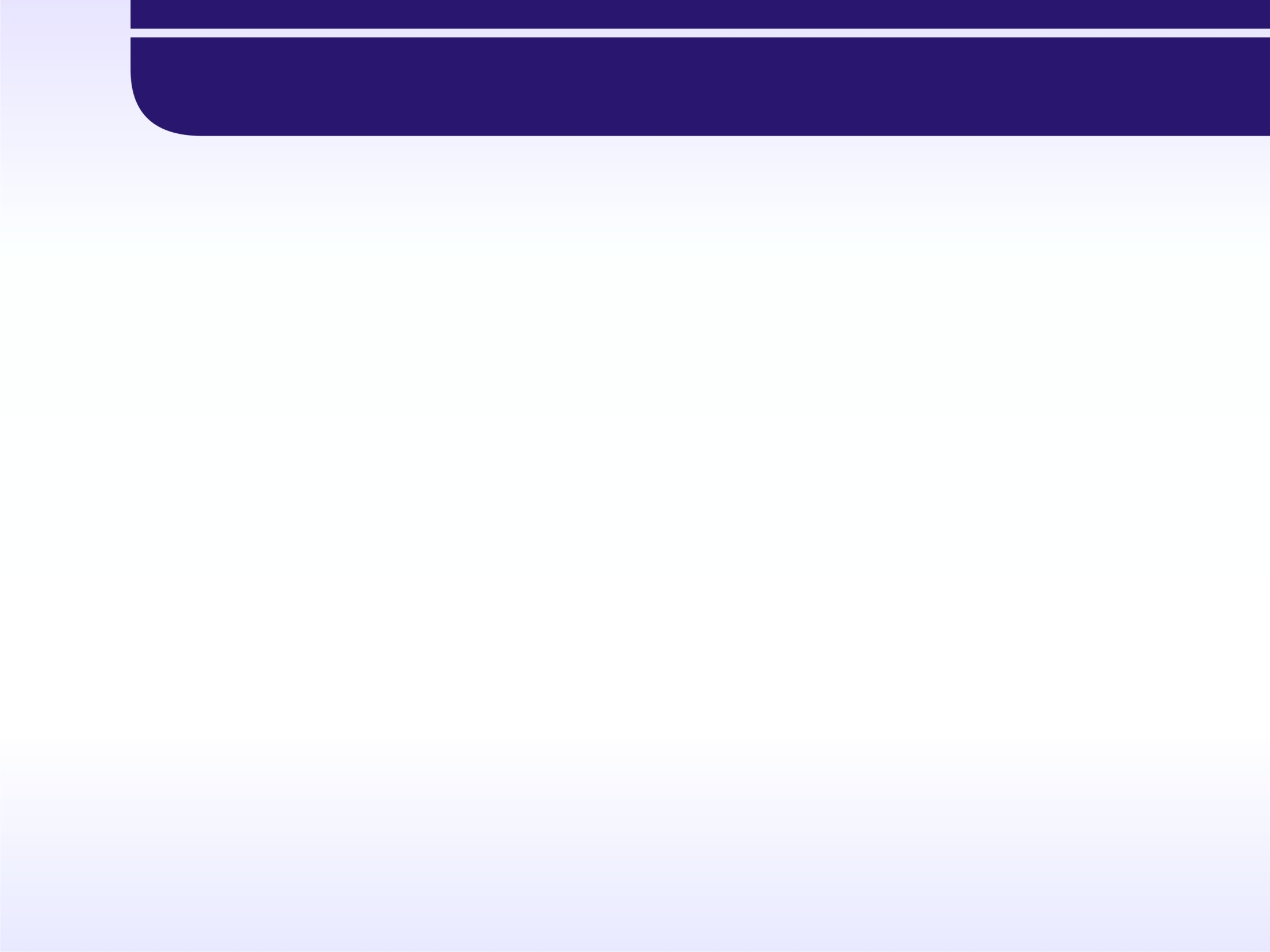 Диаграмма 1: Динамика банковских депозитов
6
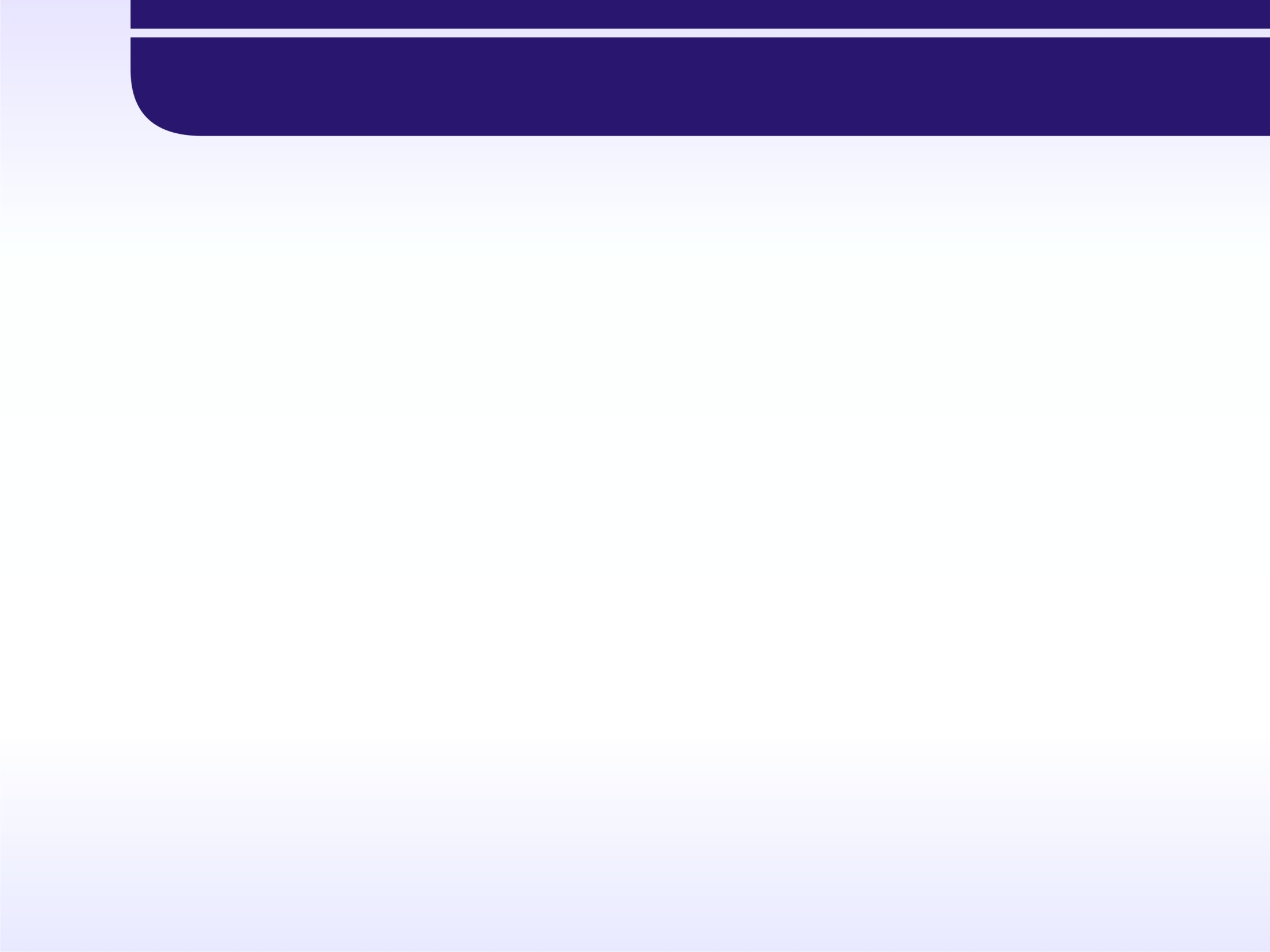 Доступность банковских услуг
По состоянию на 1 апреля 2013 года:
Количество банковских учреждений на 100 тыс. взрослого населения составило 49,7 ед. (показатель свыше                     30 считается высоким). 
Количество банковских счетов, открытых физическими лицами в учреждениях банков составило 1027 ед. на 1000 человек взрослого населения (показатель свыше                         1000 считается высоким).
7
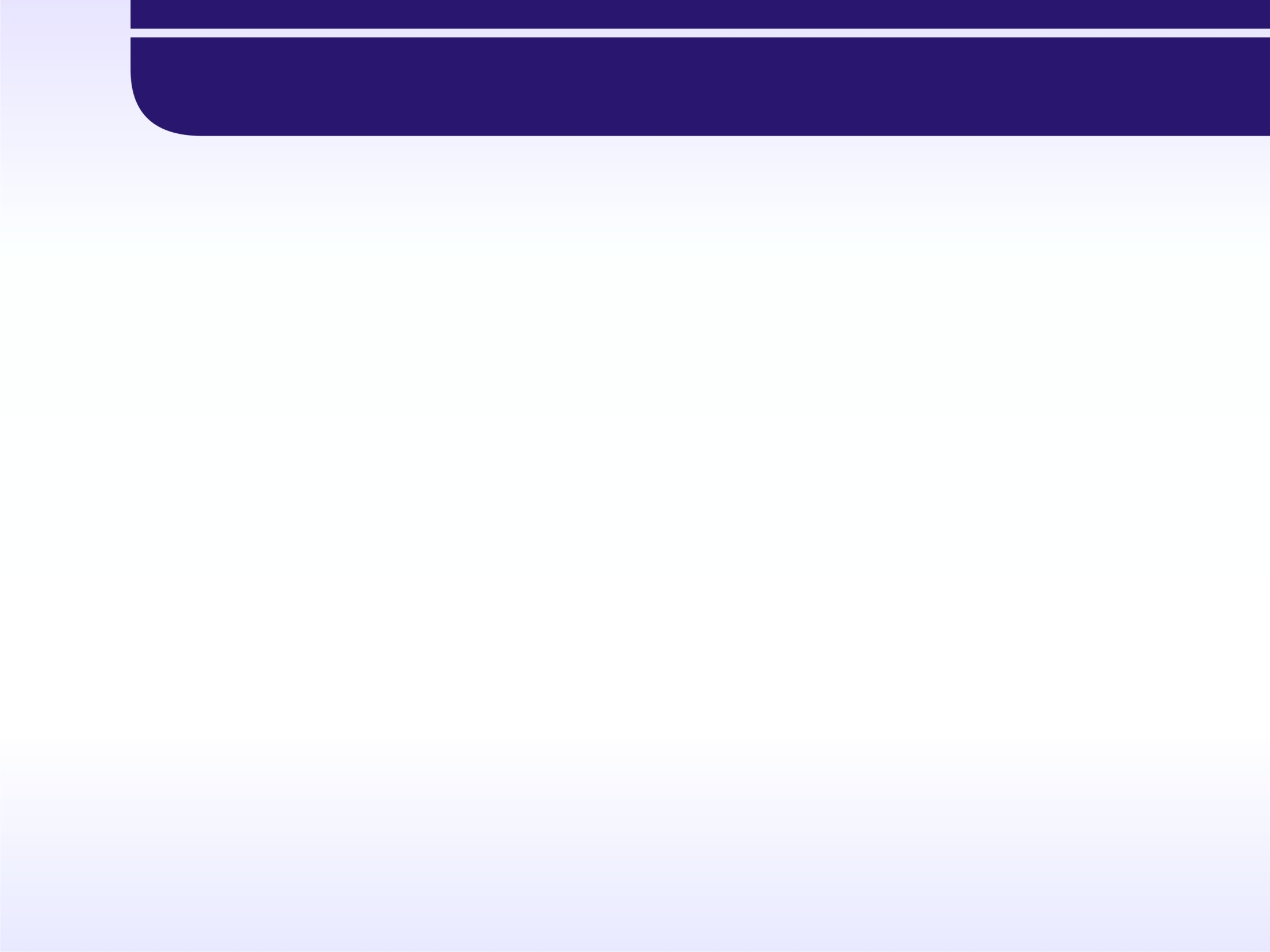 Эффективная система банковского надзора
В 1998 году, исходя из рекомендаций Базельского комитета и международных стандартов, разработан комплекс положений и правил, регулирующих деятельность банков, который постоянно совершенствуется.
Начиная с 1998 года, прохождение ежегодных аудиторских проверок ведущих международных аудиторских компаний, является обязательным для всех банков.
Центральным банком применяются эффективные механизмы дистанционного надзора и инспекционных проверок.
Внедрены жесткие требования к открытию новых банков и других финансовых учреждений.
При регулировании банковской системы предпочтение отдается качеству банков, а не их количеству.
8
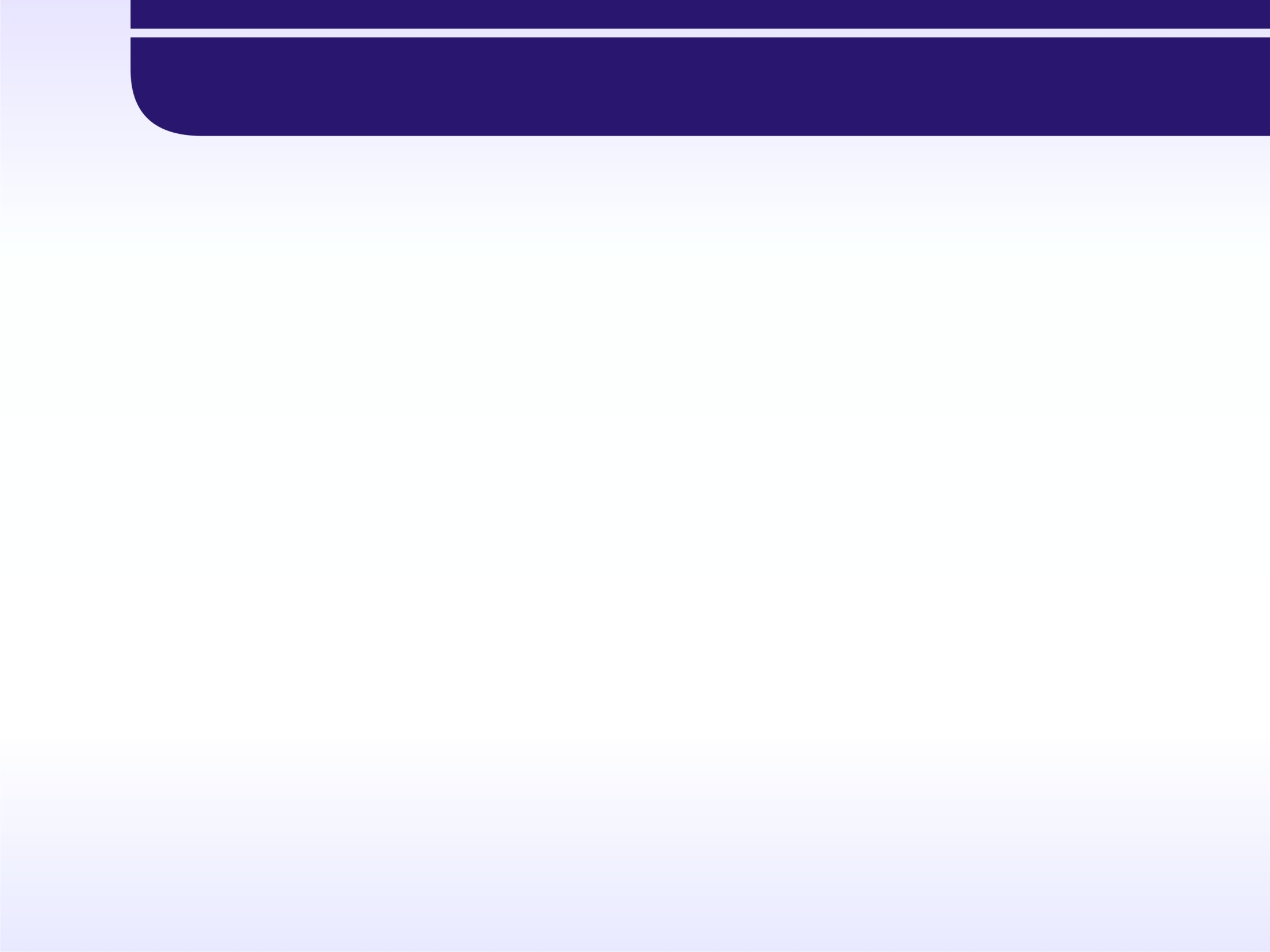 Устойчивость и стабильность 
банковской системы
Высокие показатели финансовой устойчивости:
- коэффициент адекватности капитала - в среднем более 24% (при стандартной норме ЦБ на уровне 10%, и Базельского комитета – 8%);
- показатель ликвидности - в среднем 65%, что  превышает более, чем в 2 раза международные требования (30%).
низкий уровень проблемных кредитов (0,5% от общей суммы выданных кредитов).
 Национальный институт кредитной информации, (в 2004г.) используется для обеспечения эффективности банковского надзора и определения потенциальных рисков в банковской системе.
 Кредитное бюро «Кредитно-информационный аналитический центр», (в 2012 г.) является базой данных по кредитной информации, работающей в режиме реального времени.
В настоящее время все банки республики имеют доступ к базе данных кредитного бюро.
9
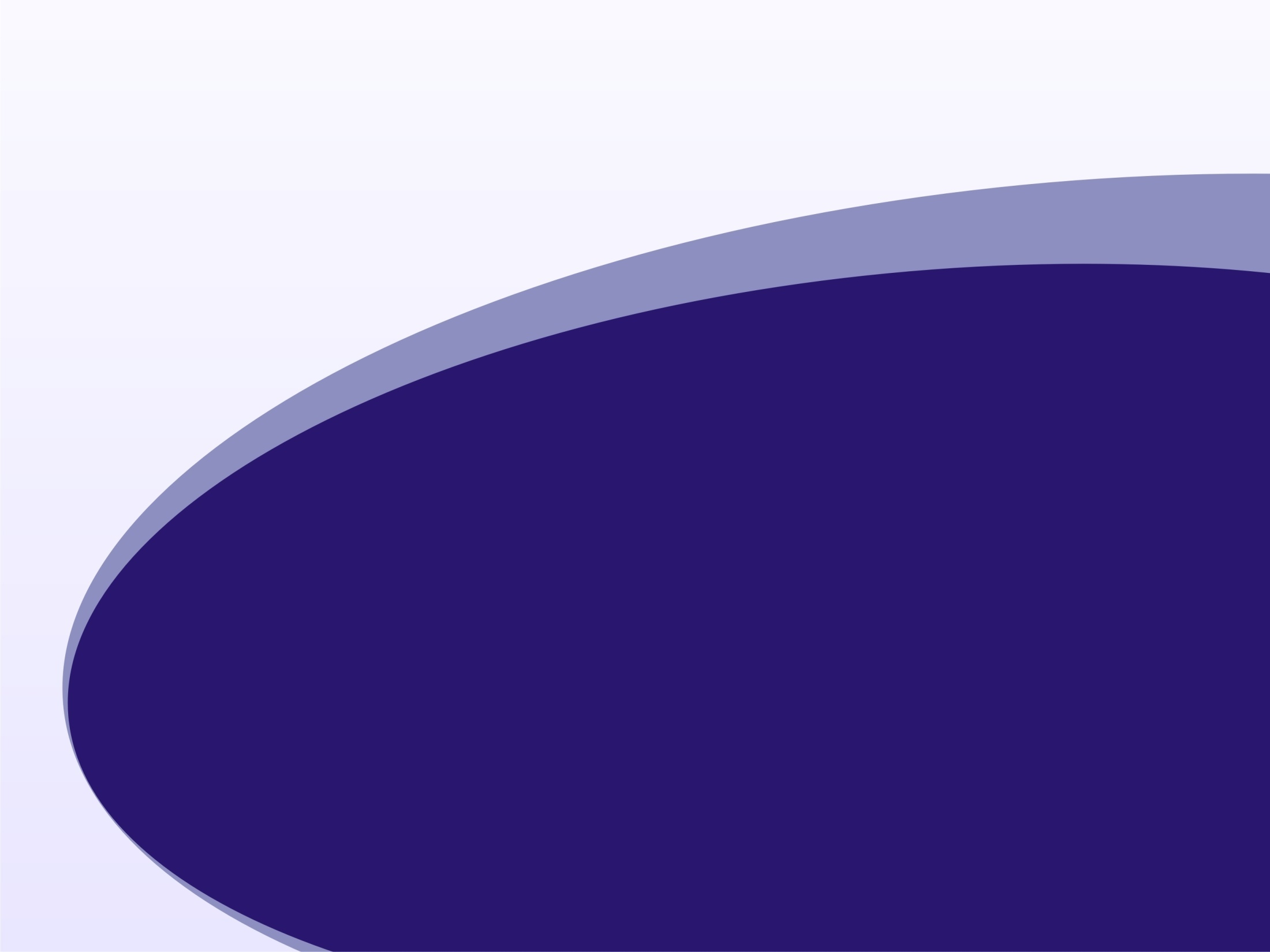 II. РОЛЬ БАНКОВСКОЙ СИСТЕМЫ В РАЗВИТИИ ЭКОНОМИКИ СТРАНЫ
[Speaker Notes: Уважаемый председатель
Уважаемые гости и участники конференции
Дамы и господа,
Позвольте представить обзор факторов устойчивости банковской системы Узбекистана и ее роли в поддержке развития реального сектора экономики]
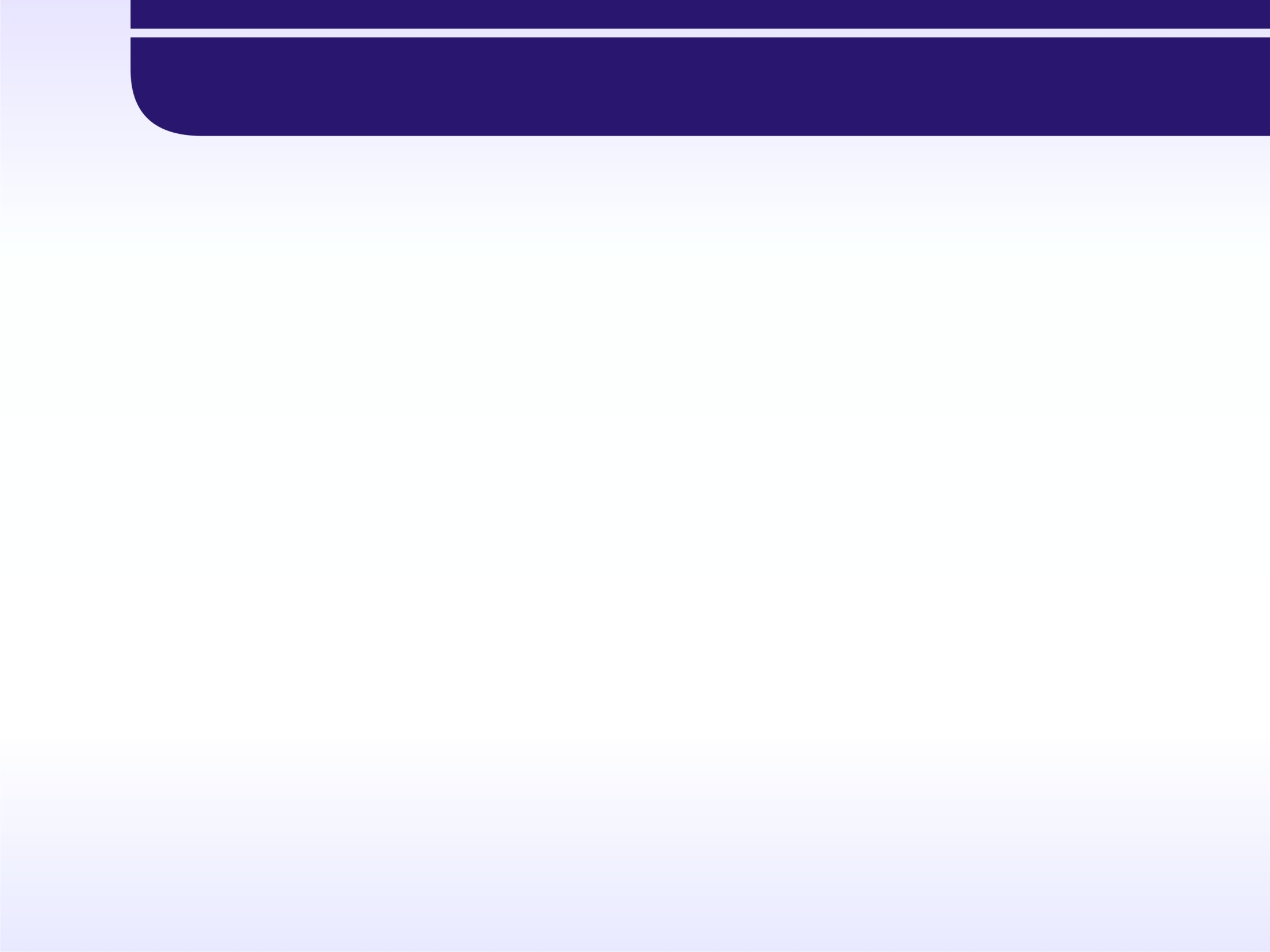 Механизмы влияния банковской системы                                               на развитие экономики
Банковская система способствует экономическому развитию страны путем:
перенаправления свободных средств населения и бизнеса на реализацию инвестиционных проектов;
стимулирования эффективного использования ресурсов за счет качественного анализа окупаемости инвестиционных проектов;
стимулирования роста совокупного спроса в экономике, объемов внутренней и внешней торговли за счет предоставления:
кредитов; 
услуг по гарантированию платежей, и других платежных услуг (банковские карточки, банковские чеки).
11
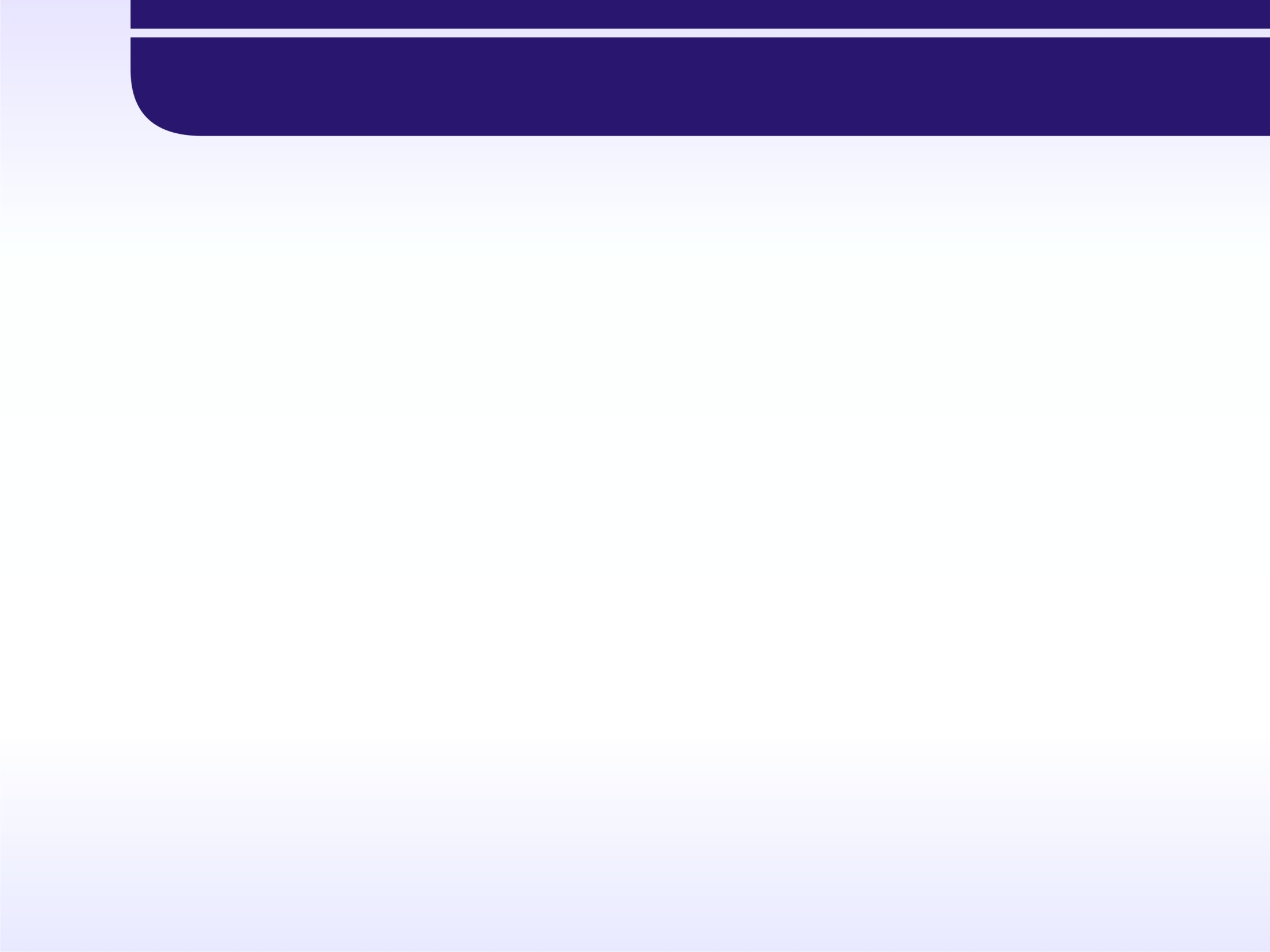 Основные формы банковского финансирования экономики в Республике Узбекистан
Кредитное финансирование:
- предоставление долгосрочных кредитов для финансирования  
  крупных и других инвестиционных проектов;
 предоставление кредитов для пополнения оборотных средств 
  производственных предприятий;
- кредитование малого бизнеса;
 ипотечные кредиты;
 потребительские кредиты
Инвестиции:
инвестиции в ценные бумаги;
инвестиции в производственные предприятия.
12
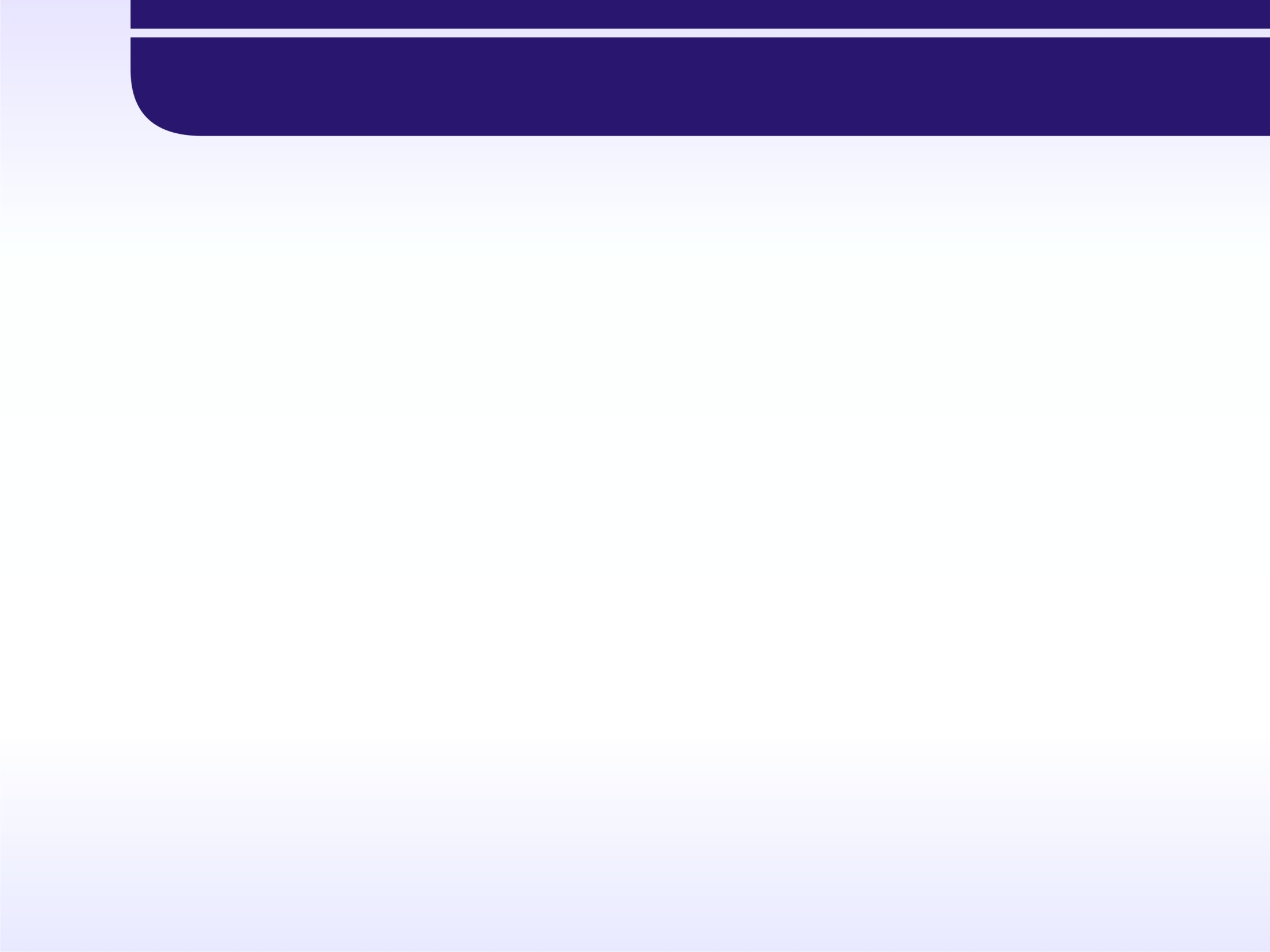 Основные принципы банковского финансирования экономики
Финансирование инвестиционных проектов на основе их тщательного анализа, и только при условии полной окупаемости. 
Крупные инвестиционные проекты в обязательном порядке проходят дополнительную независимую экспертизу. 
При финансировании инвестиционных проектов предпочтение отдается проектам, предусматривающим:
внедрение передовых, энергоэффективных и экологически безопасных производственных технологий;
модернизацию и технологическое перевооружение производства; 
производство экспортоориентированной и импорто-замещающей продукции.
13
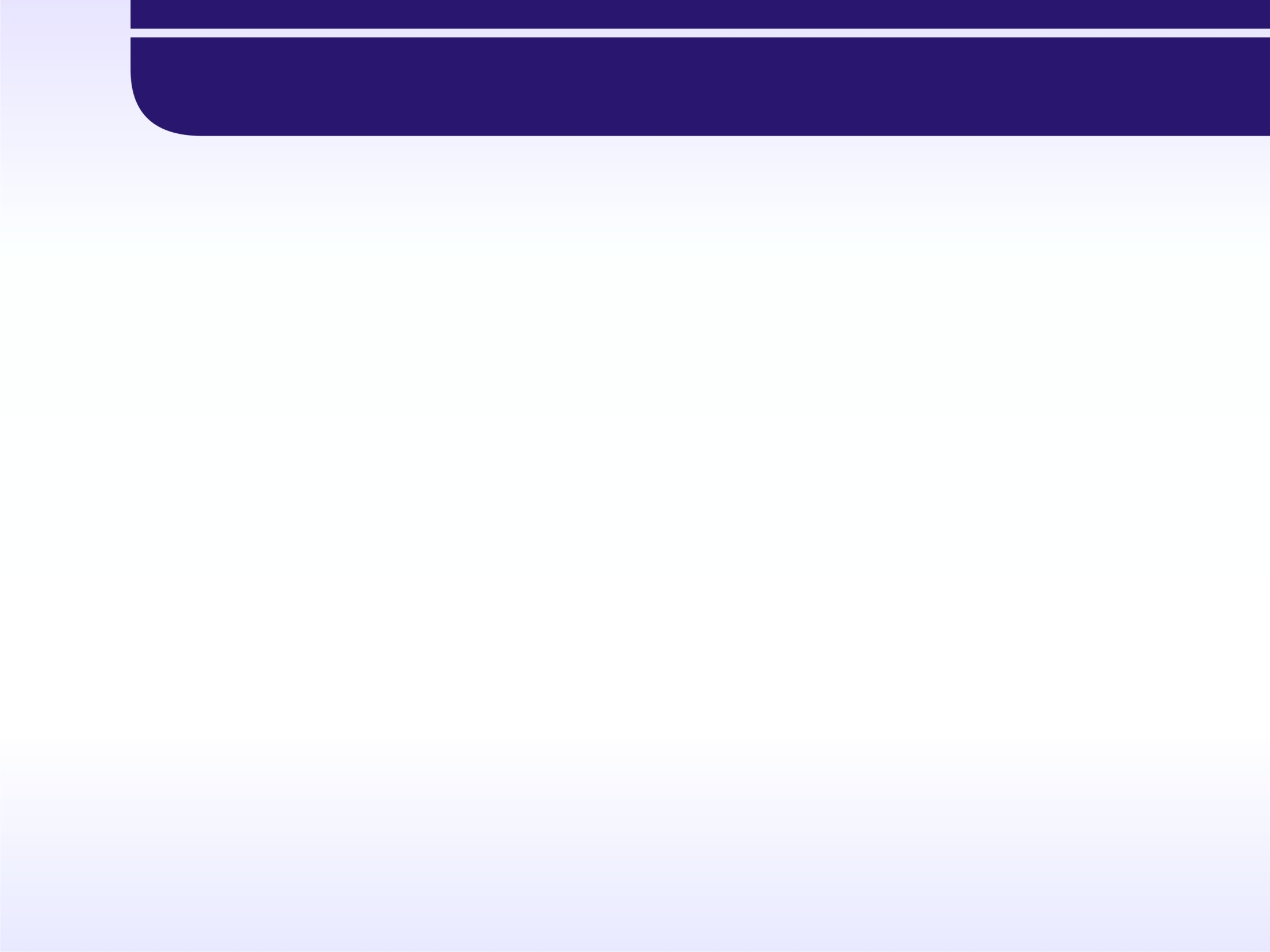 Динамика объемов кредитования экономики
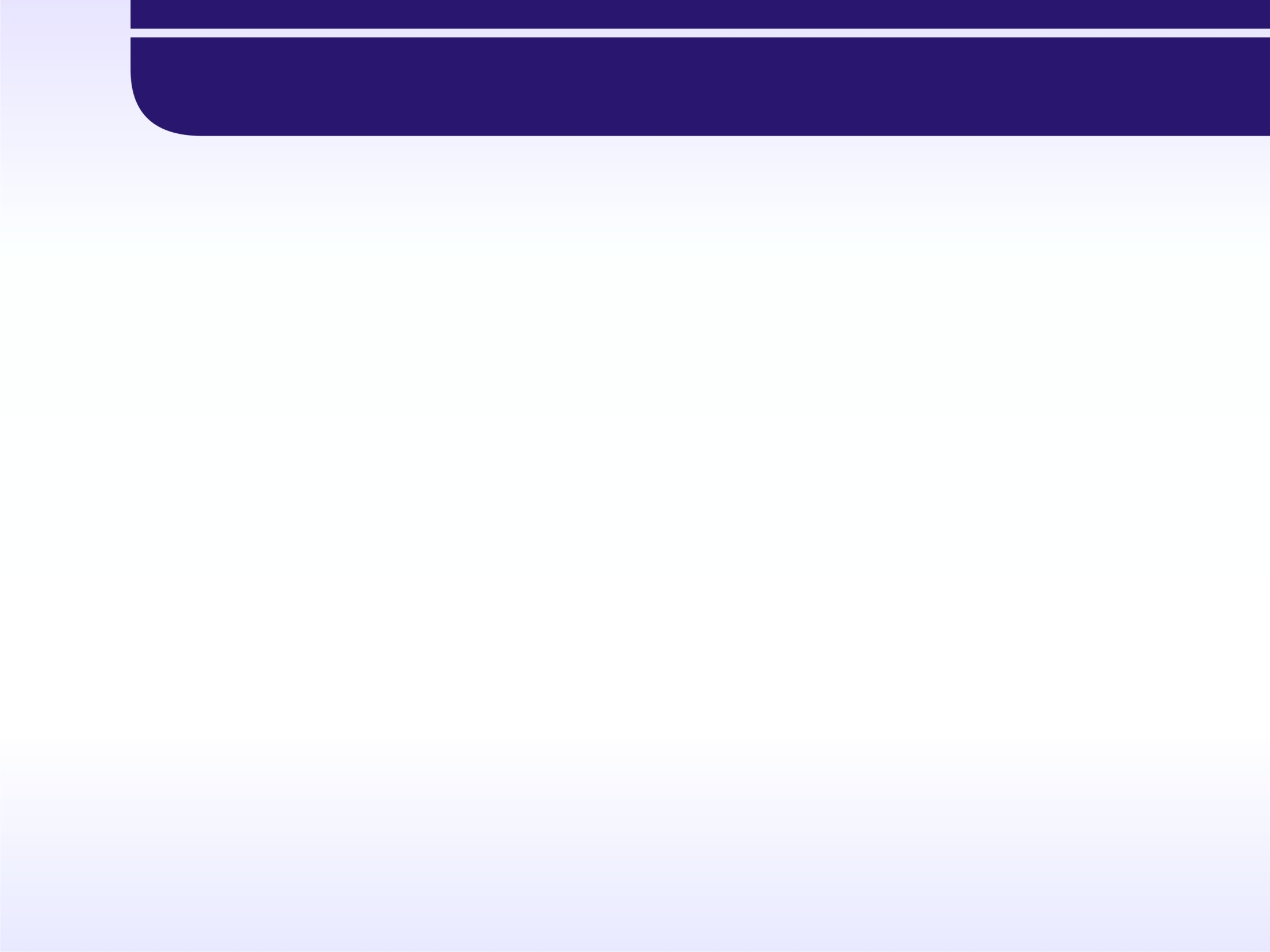 Структура выделяемых кредитов
За 2007-2012гг. средний годовой прирост объемов кредитования экономики превысил  33%, в том числе:
объемы инвестиционных кредитов на модернизацию и технологическое перевооружение предприятий за последние           5 лет увеличились в 3,8 раза;
Стабильное увеличение доли долгосрочных кредитов в кредитном портфеле банков, которая по итогам 2012 года достигла 79,1%. 
Кредиты субъектам малого бизнеса - 26% от общего объема кредитования экономики.
15
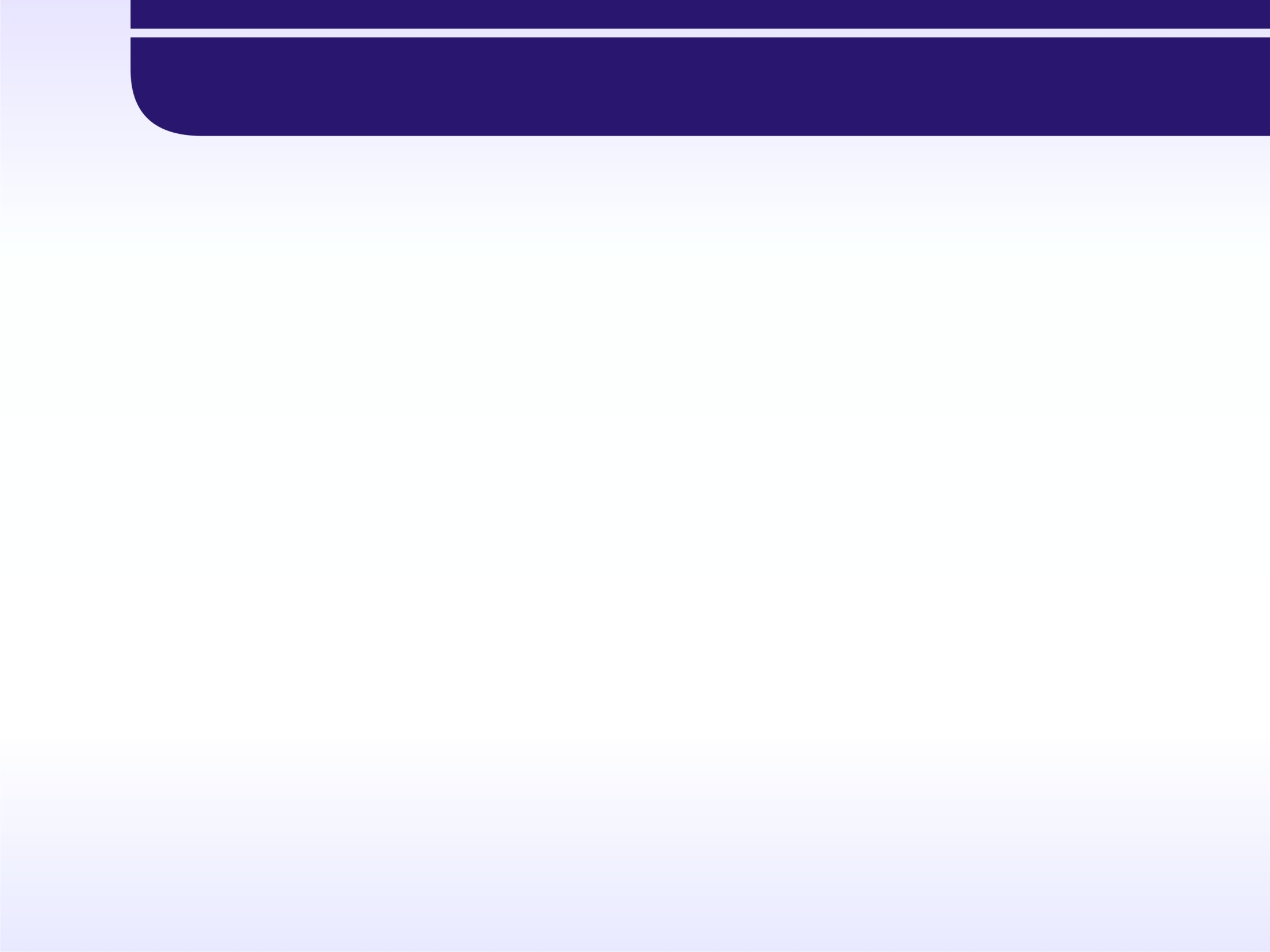 Кредитование субъектов малого бизнеса
Малый бизнес - локомотив экономического развития страны:
производит  более 54% ВВП страны и его доля постоянно увеличивается;
доля в общем объеме экспорта страны – 15,7%;
в нем трудоустроены 75,7% занятого населения.  
Стабильный рост объемов кредитования субъектов малого бизнеса, ежегодно в среднем на 46% за 2007-2012 гг. (Диаграмма 2).
Доля микрокредитов в общем объеме кредитования малого бизнеса достигла 22%, против 12% в 2000 году.
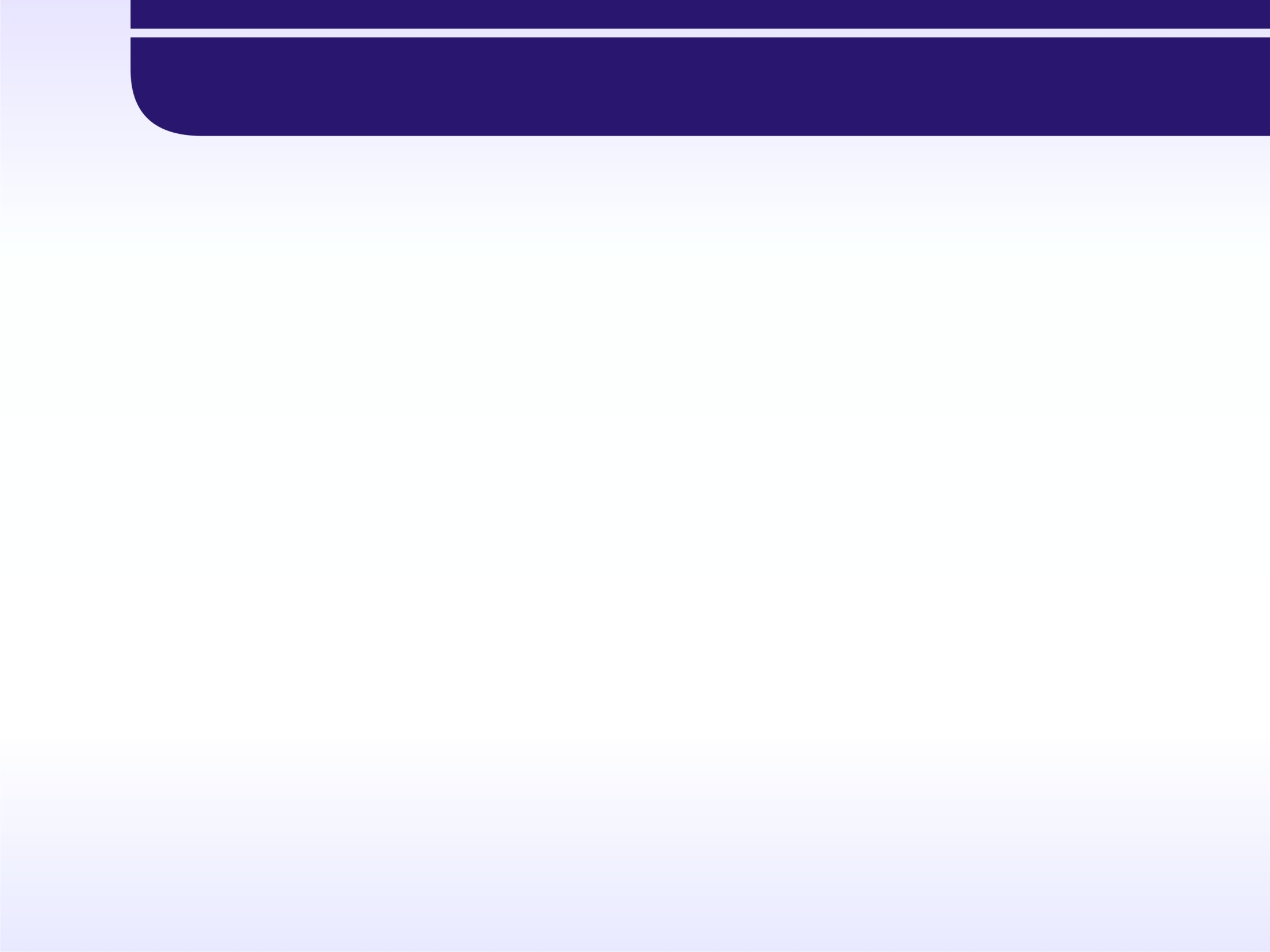 Диаграмма 2: Динамика кредитования                        малого бизнеса
Ипотечное кредитование
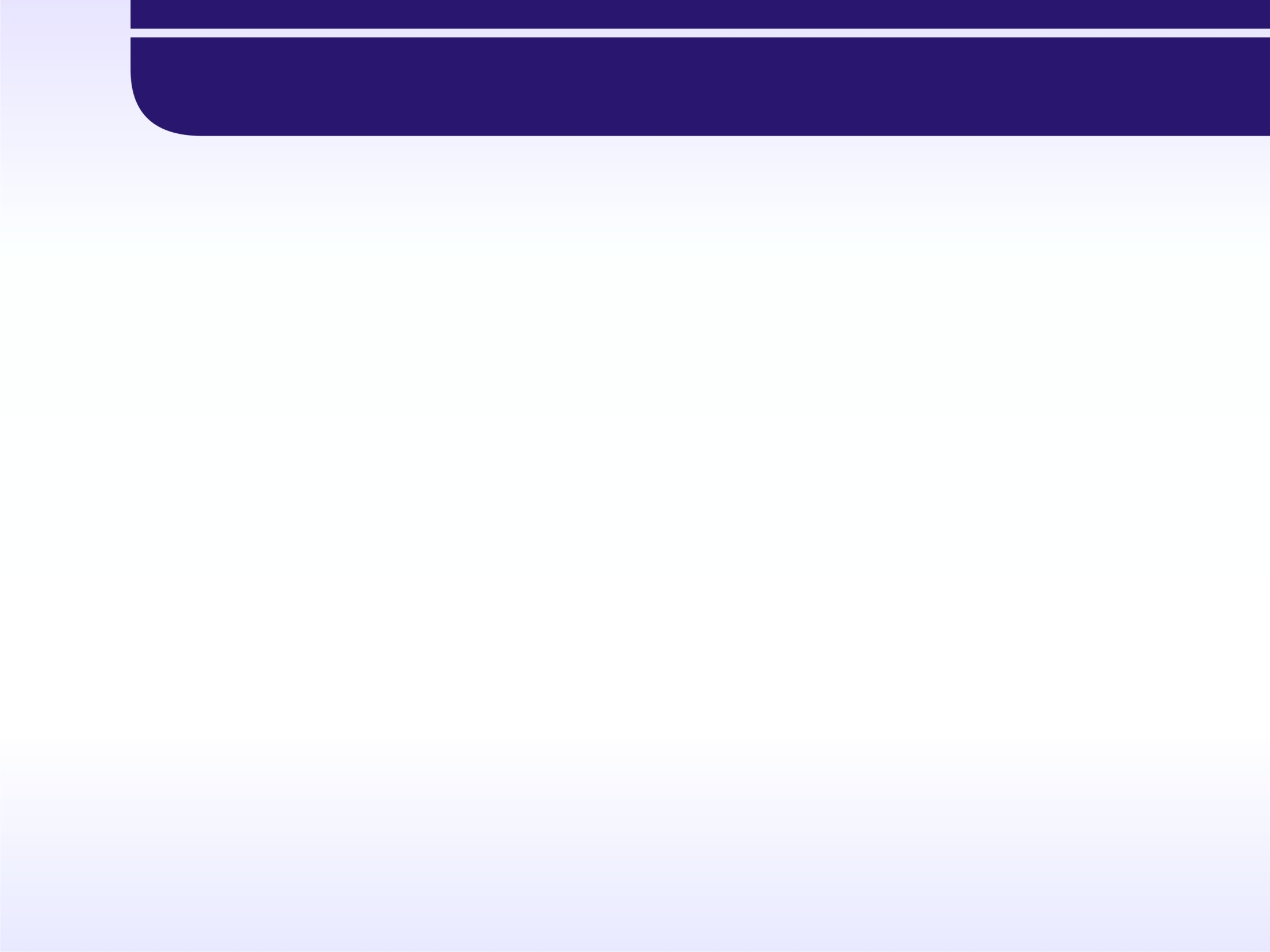 Доля ипотечных кредитов в совокупном кредитном портфеле банков достигла 13,5% и продолжает расти.
Реализация государственных программ по строительству индивидуального жилья по типовым проектам в сельской местности;
      - за 2009-2012 годы построено около 24 тысяч единиц   
        индивидуального жилья (общая стоимость 1 962 млрд. сум);
      - в 2013 году запланировано строительство 10 тысяч 
        единиц индивидуального жилья (1 400 млрд. сум).
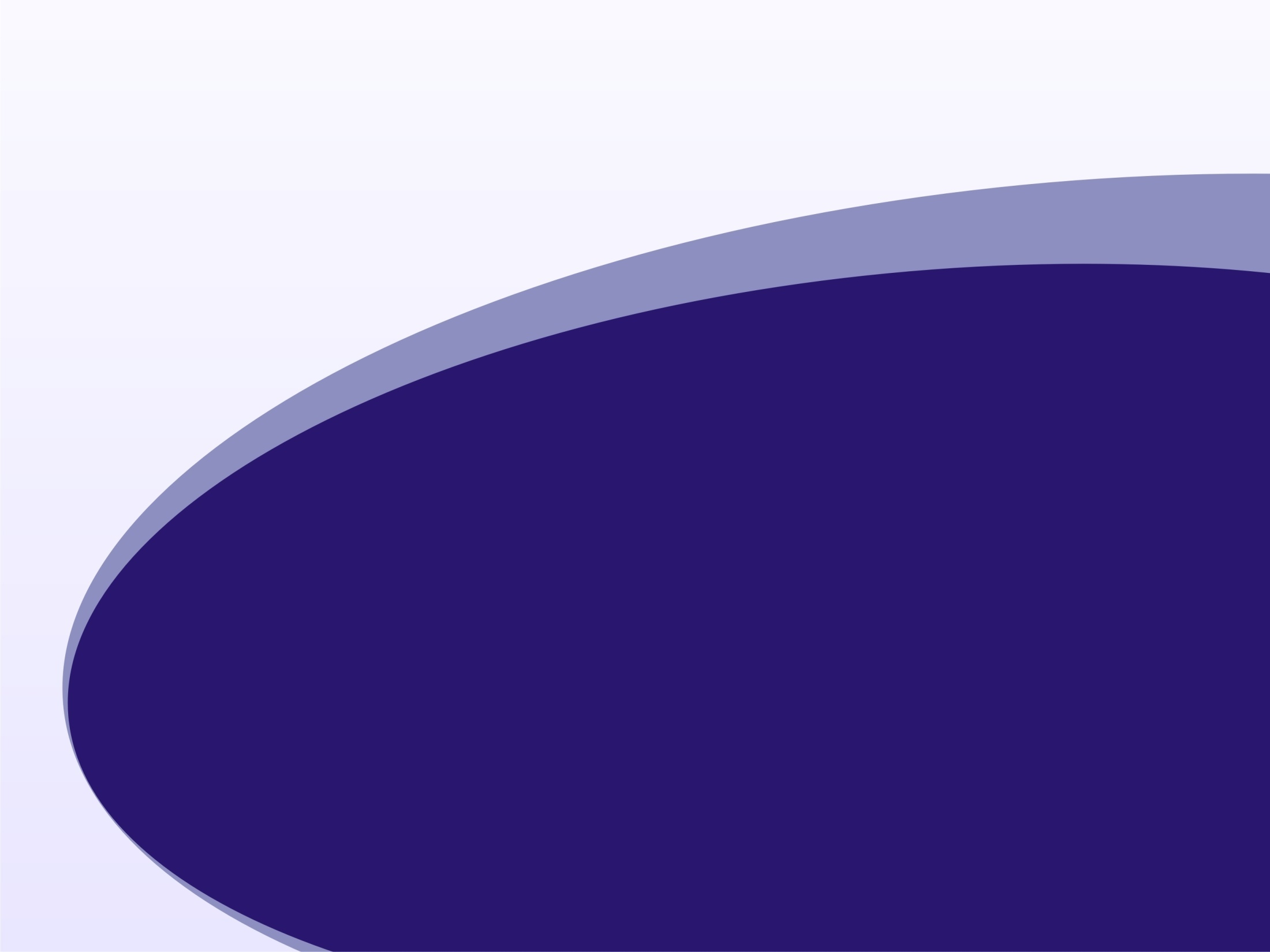 III. Стратегия дальнейшего реформирования и повышения устойчивости банковской системы на 2011-2015 годы
[Speaker Notes: Уважаемый председатель
Уважаемые гости и участники конференции
Дамы и господа,
Позвольте представить обзор факторов устойчивости банковской системы Узбекистана и ее роли в поддержке развития реального сектора экономики]
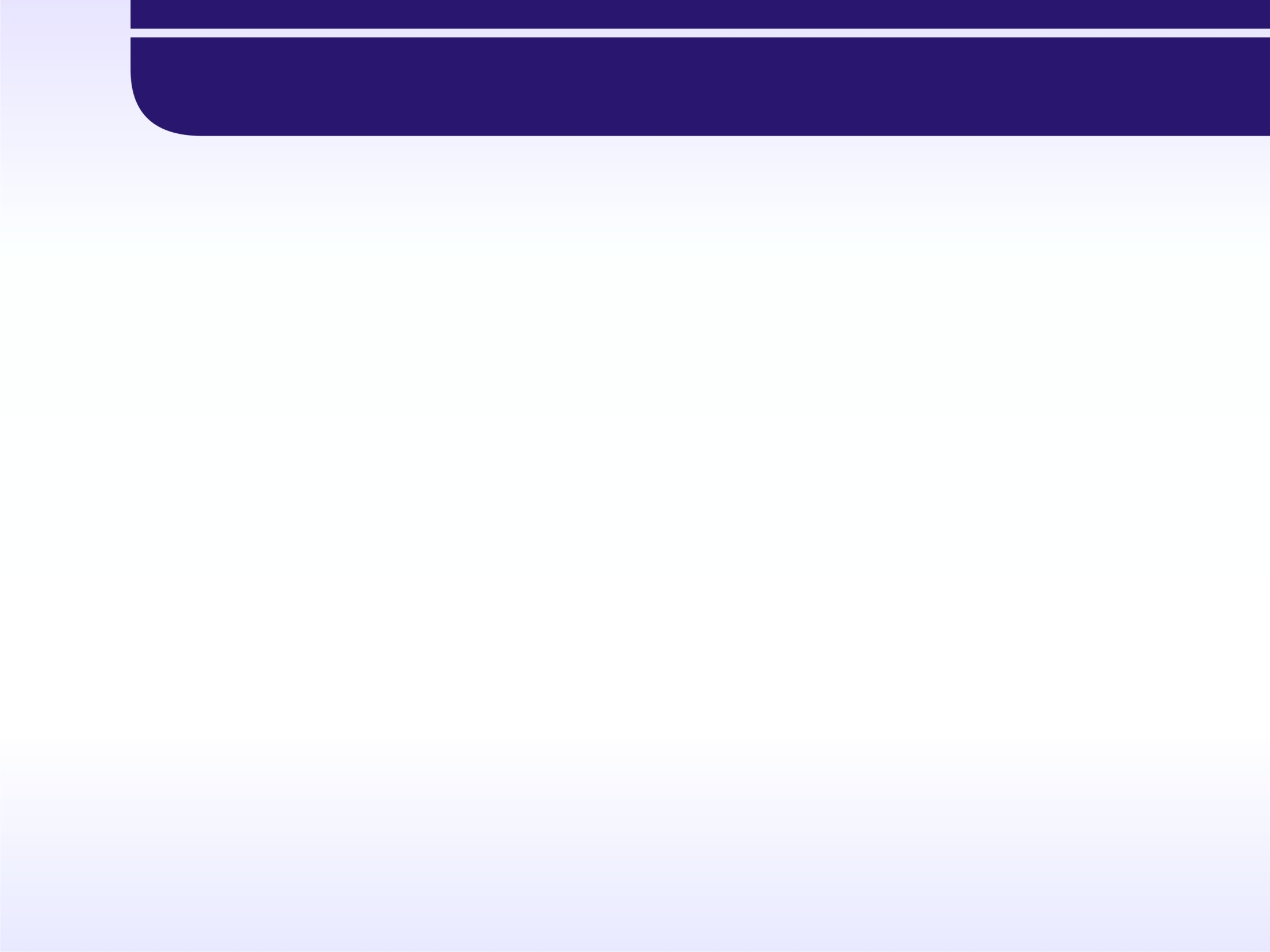 III. Стратегия дальнейшего реформирования и            укрепления банковской системы на 2011-2015гг.
Утверждена Постановлением Президента Республики Узбекистан от      26 ноября 2010 года №ПП-1438.
Ключевыми элементами данной Стратегии являются:
дальнейшее укрепление устойчивости банковско-финансовой системы в соответствии с международными стандартами, путем внедрения новых рекомендаций Базельского комитета;
повышение прозрачности деятельности банков с учетом требований международного стандарта финансовой отчетности;
дальнейшее расширение ресурсной базы, повышение уровня капитализации коммерческих банков и институциональное развитие банковской системы;
достижение высоких международных рейтинговых показателей;
внедрение современных систем оценки и анализа деятельности банков;
усиление инвестиционной активности банков;
дальнейшее совершенствование законодательной базы банковской деятельности.
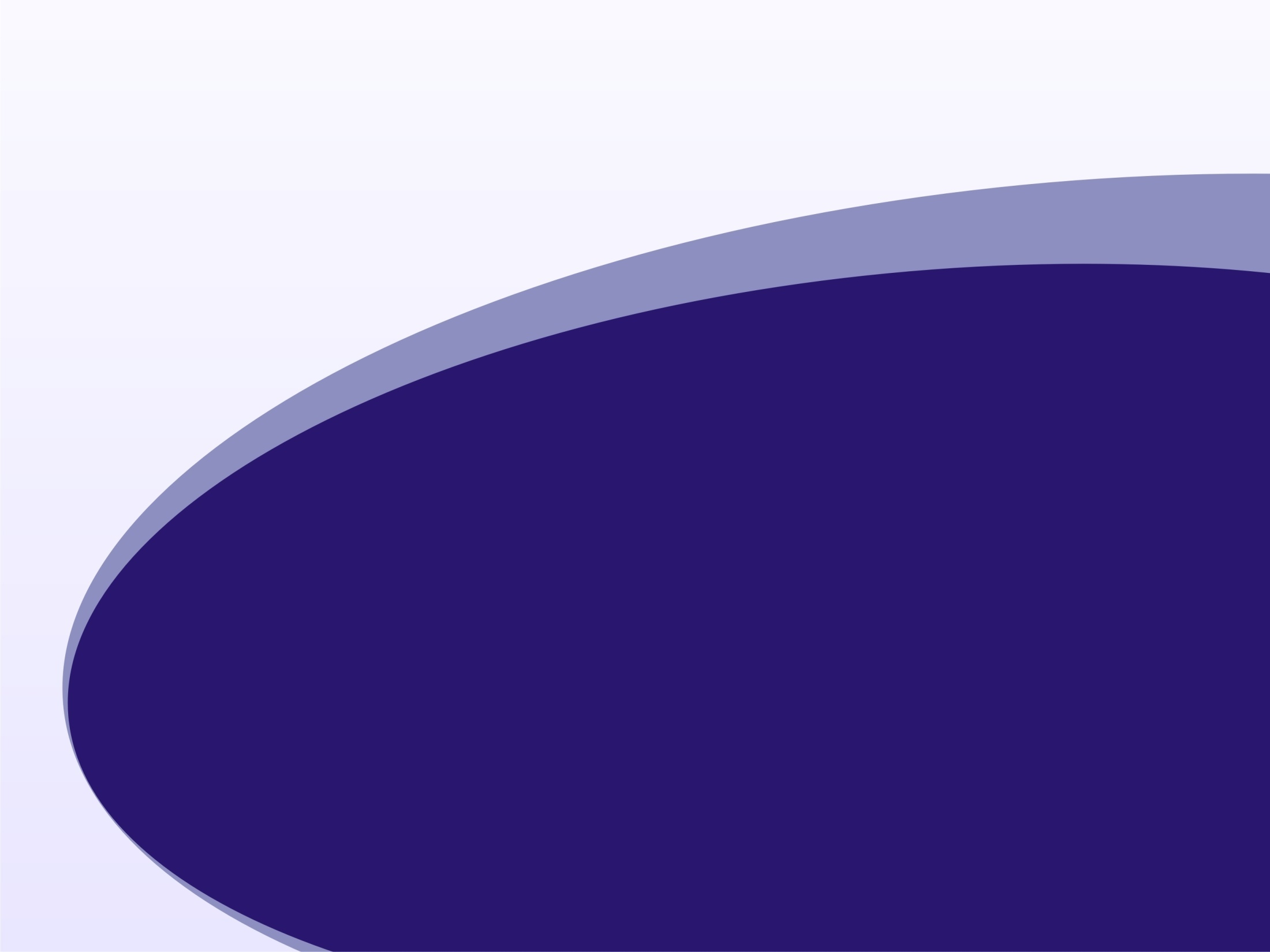 СПАСИБО ЗА ВНИМАНИЕ!